Advanced LabVIEW
http://workshop.frclabviewtutorials.com
Customizing the Dashboard
Customizing the Dashboard
Open Project
[Speaker Notes: demo]
Customizing the Dashboard
Open Project
Sending data from robot
Customizing the Dashboard
Open Project
Sending data from robot
Smart Dashboard VI’s
Named (case sensitive) values
Customizing the Dashboard
Open Project
Sending data from robot
Smart Dashboard VI’s
Named (case sensitive) values
Customizing the Dashboard
Open Project
Sending data from robot
Sending data to robot
Functional Global Variable
Functional Global Variable
Side note
https://frclabviewtutorials.com/tutorials/fgv/
[Speaker Notes: demo]
FGV
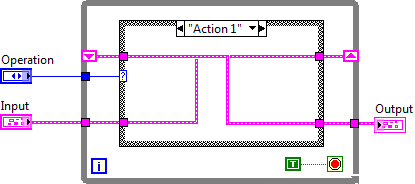 Functional Global Variable Code
Implementing An FGV
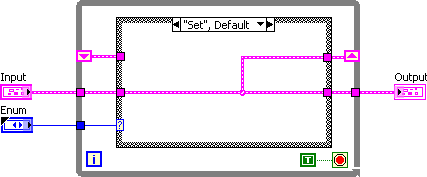 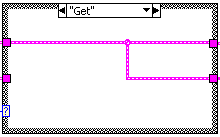 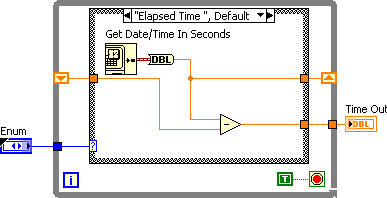 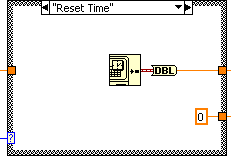 VI Properties
Quick Intro
https://frclabviewtutorials.com/tutorials/fgv/
SR Flip Flop Demo
[Speaker Notes: Demo SR]
VI Properties
Quick Intro
https://frclabviewtutorials.com/tutorials/fgv/
SR Flip Flop Demo
Edge Detector
https://frclabviewtutorials.com/tutorials/memory-library/
[Speaker Notes: Demo edge detetector]
Architectures
State Machine
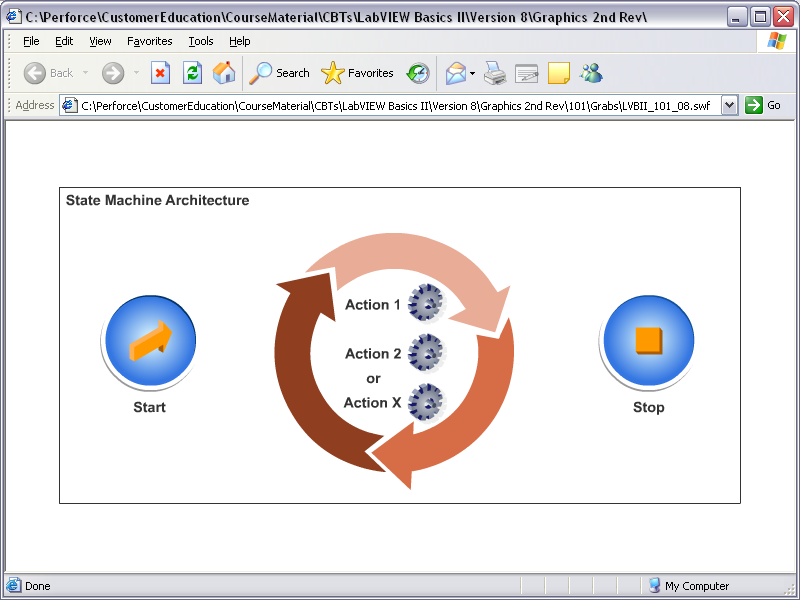 Architectures
State Machine
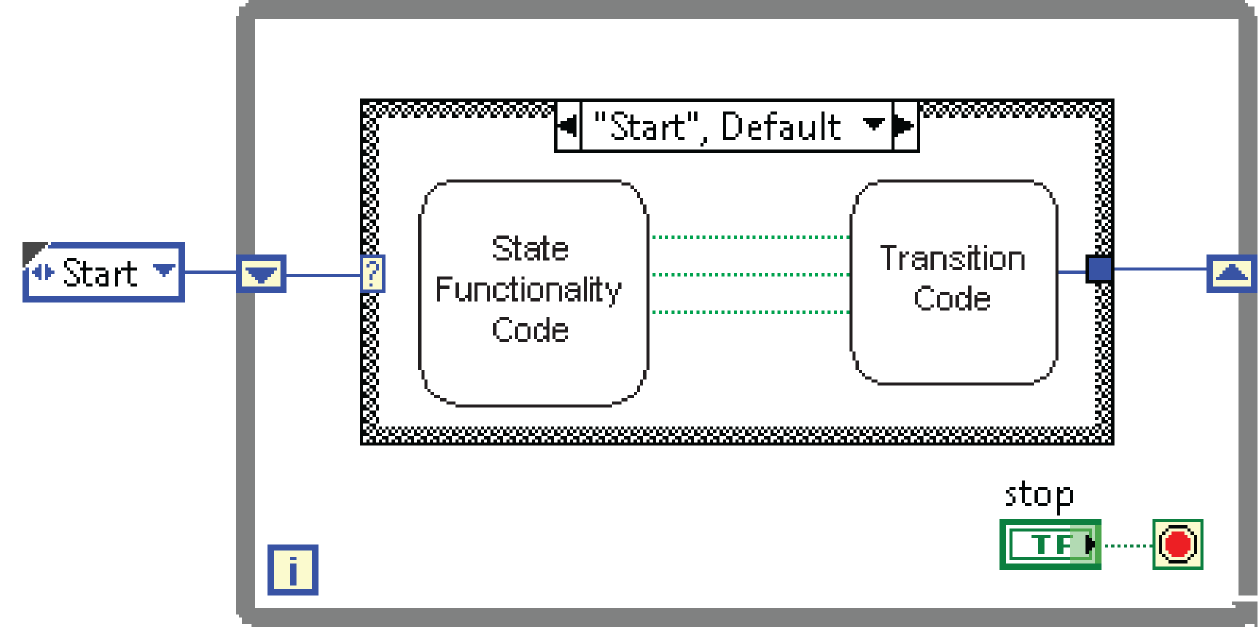 Architectures
State Machine
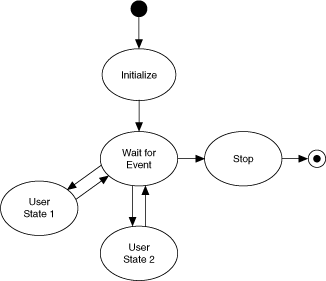 Architectures
State Machine
Producer-Consumer
Parallel loops
First creating data or instructions
Other handling
Architectures
State Machine
Producer-Consumer
Parallel loops
Use either queue or fgv
Producer Consumer Demo
[Speaker Notes: Queue and FGV]
Producer Consumer Demo
Use Autonomous and Teleop to (non-concurrently) create data via global variable (or FGV)
Use Periodic tasks to run a state machine controlling the actuator
State-machine is updated by consuming data from global (or FGV)
[Speaker Notes: Queue and FGV]
Producer Consumer Demo
(side note)
In Computer Science (and CE, but software specifically), there’s a concept call “separation of concerns”(Wikipedia: link)
[Each segment of code should only deal with a single task] (paraphrased)
This might be:
Getting input
Or controlling the shooter
This set-up, allows you to separate the task of deciding what to do base on inputs (/auto) and how to do it(/interacting with the hardware)
[Speaker Notes: Queue and FGV]
Type Def.
Useful for passing data – both controls and indicators
Demo
Type Def.
Useful for passing data – both controls and indicators
Demo
[Speaker Notes: typedefs]
Closed loop control through PID
PID
[Speaker Notes: To close the feedback loop means to bring information from the output of an action back as an input.]
PID
WPI Video:
https://www.youtube.com/watch?list=PL8BLGj0RyhMzNXX9gHBosWPRbqqn0gJUQ&v=UOuRx9Ujsog&feature=emb_logo
Closed Loop Control
Open Loop:
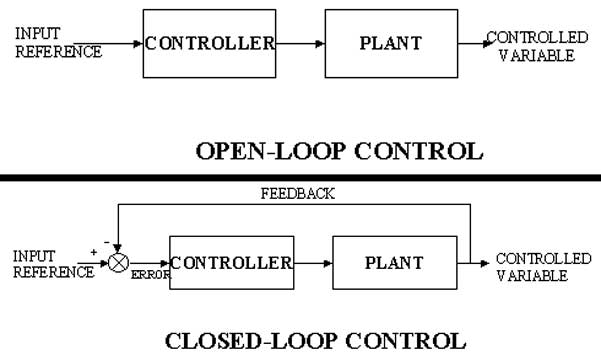 [Speaker Notes: Image from: 
https://www.google.com/url?sa=i&source=imgres&cd=&cad=rja&uact=8&ved=2ahUKEwiJubyf2sXfAhVMaq0KHXaFApAQjxx6BAgBEAI&url=http%3A%2F%2Finterviewquestionanswer.com%2Felectrical-engineering%2Fwhat-are-different-types-of-control-systems&psig=AOvVaw0I1yfTz9-ETIWCxb3uyuvJ&ust=1546195772100247]
Closed Loop Control
Open Loop:
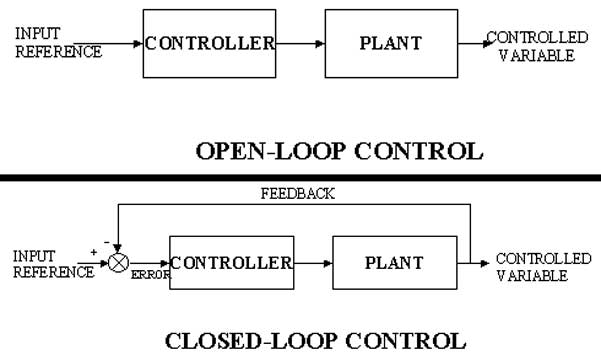 Motor controller
Robot arm
Joystick
Software
[Speaker Notes: Image from: 
https://www.google.com/url?sa=i&source=imgres&cd=&cad=rja&uact=8&ved=2ahUKEwiJubyf2sXfAhVMaq0KHXaFApAQjxx6BAgBEAI&url=http%3A%2F%2Finterviewquestionanswer.com%2Felectrical-engineering%2Fwhat-are-different-types-of-control-systems&psig=AOvVaw0I1yfTz9-ETIWCxb3uyuvJ&ust=1546195772100247]
Closed Loop Control
Open Loop
Closed Loop
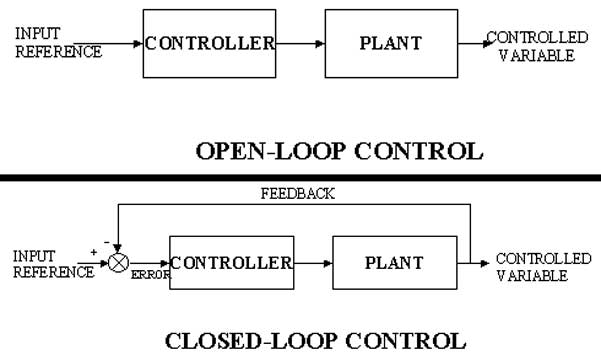 Sensor
“Combined”
Software
Motor controller
Robot arm
Joystick
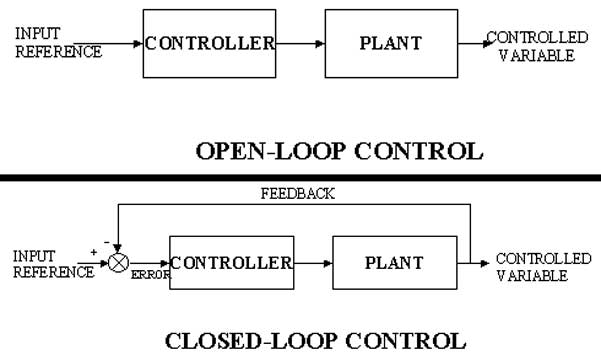 [Speaker Notes: Image from: 
https://www.google.com/url?sa=i&source=imgres&cd=&cad=rja&uact=8&ved=2ahUKEwiJubyf2sXfAhVMaq0KHXaFApAQjxx6BAgBEAI&url=http%3A%2F%2Finterviewquestionanswer.com%2Felectrical-engineering%2Fwhat-are-different-types-of-control-systems&psig=AOvVaw0I1yfTz9-ETIWCxb3uyuvJ&ust=1546195772100247]
Closed Loop Control
Open Loop
Closed Loop
Example
[Speaker Notes: Example:]
Closed Loop Control
Open Loop
Closed Loop
Example
Move the arm
[Speaker Notes: I want to move the arm]
Closed Loop Control
Open Loop
Closed Loop
Example
Move the arm
Tele-op.vi
[Speaker Notes: So, I tell Teleop to move the arm]
Closed Loop Control
Open Loop
Closed Loop
Example
Move the arm
Tele-op.vi
Motor X = .25
[Speaker Notes: It tells the motor (motor X) to set to 25%

Did that move the arm at all? Did it move to the position I wanted ??

I don’t know at this point]
Closed Loop Control
Open Loop
Closed Loop
Example
Set Arm Position to 90 °
Tele-op.vi
Potentiometer
Motor X = .25
[Speaker Notes: So, let’s put a potentiometer on the arm and change our command to move it to 90 °

Now, Teleop still says to set the motor power to 25%, but the motor will affect the potentiometer. We can then read that potentiometer in Tele-op to know what the arm did.]
Closed Loop Control
Open Loop
Closed Loop
Example
(arm position)
Set Arm Position to 90 °
Tele-op.vi
Potentiometer
Motor X
[Speaker Notes: Which we would diagram something like this (notice that I removed the value the motor is getting set to because this is now a continuous loop of feedback and the motor value may change over time).]
Closed Loop Control - PID
PID stand for:
Proportional
Integral
Derivative
(arm position)
Set Arm Position to 90 °
Tele-op.vi
Potentiometer
Motor X
[Speaker Notes: PID is a methodology of closed loop feedback/control that allows for fast response times.]
Closed Loop Control - PID
PID stand for:
Proportional
Integral
Derivative
Output = Kp E(t) + Ki ∫ E’(t)  + Kd  E’(t)
[Speaker Notes: From Wikipedia: A PID controller continuously calculates an error value e(t) as the difference between a desired setpoint (SP) and a measured process variable (PV) and applies a correction based on proportional, integral, and derivative terms (denoted P, I, and D respectively), hence the name.]
PID
Proportional
[Speaker Notes: https://en.wikipedia.org/wiki/PID_controller
https://www.youtube.com/watch?v=JEpWlTl95Tw
https://www.youtube.com/watch?v=UR0hOmjaHp0
http://robotics.stackexchange.com/questions/167/what-are-good-strategies-for-tuning-pid-loops]
PID
Proportional
Constant multiplied by error (offset)
The larger this is, the faster the robot approaches the setpoint (smaller rise time)
If too large, the robot will overshoot the target consistently
[Speaker Notes: The proportional]
PID
Proportional
Constant multiplied by error (offset)
The larger this is, the faster the robot approaches the setpoint (smaller rise time)
Integral
Constant multiplied by integral of all previous error values
Used to eliminate steady state error (reducing offset after movement)
If too large, robot will eventually (> 5s) respond vehemently
[Speaker Notes: Note: a small error long enough eventually produces and integral of significant value (exponentially approaching infinity), causing the robot to jump into action and overshoot.]
PID
Proportional
Constant multiplied by error (offset)
The larger this is, the faster the robot approaches the setpoint (smaller rise time)
Integral
Constant multiplied by integral of all previous error values
Used to eliminate steady state error (reducing offset after movement)
Differential
The larger this is, the less overshoot and settling time (less bounce)
If too large,
[Speaker Notes: Note: sometimes implemented as d(e)/dt or (in WPI) as e(t) – e(t-1)]
PID
Tuning
PID
Tuning
Several methods available
Ziegler–Nichols*
Tyreus Luyben
Cohen–Coon
Åström-Hägglund
Manual Tuning*
[Speaker Notes: (from WPI):
https://www.youtube.com/watch?list=PL8BLGj0RyhMzNXX9gHBosWPRbqqn0gJUQ&v=UOuRx9Ujsog&feature=emb_logo


(overview of PID):
 https://www.youtube.com/watch?v=JEpWlTl95Tw
 https://www.youtube.com/watch?v=UR0hOmjaHp0

Manual Tuning (and lots of more info):
http://faculty.mercer.edu/jenkins_he/documents/TuningforPIDControllers.pdf#page=6

http://robotics.stackexchange.com/questions/167/what-are-good-strategies-for-tuning-pid-loops
Ziegler-Nichols: http://robotsforroboticists.com/pid-control/

https://frc-pdr.readthedocs.io/en/latest/control/pid_control.html



http://www.ni.com/white-paper/3782/en/]
PID
Example code
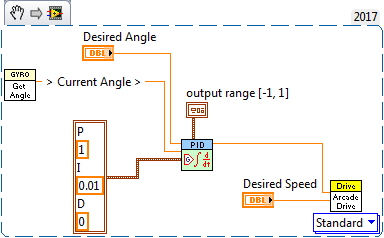 [Speaker Notes: Read the desired angle (a control), and the current angle (from the gyro), bound the output to [-1, 1], us 1 as the the proportional constant and .01 as the integral constant – use the result as the steering on Arcade Drive (in effect, a drive straight).]
Questions